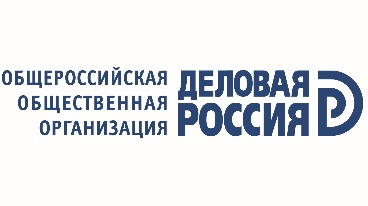 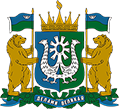 РЕГИОНАЛЬНЫЙ ИНВЕСТИЦИОННЫЙ СТАНДАРТ
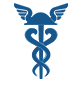 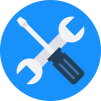 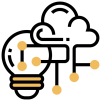 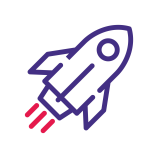 Инструменты
Функции
Эффект
Стабилизация условий реализации проекта
Режим «Одно окно»
Защита прав инвесторов
Сокращение сроков подключения к инфраструктуре
Информированность о доступных площадках, инфраструктуре
Инвестиционная декларация
Агентство развития
Инвестиционный комитет
Свод инвестиционных правил
Инвестиционная карта
Обязательства региона перед инвесторами
Сопровождение проектов
Площадка по досудебному урегулированию споров
Понятные алгоритмы по подключению к инфраструктуре
Данные о регионе
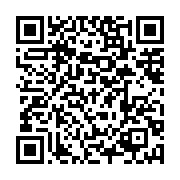 ТОП-10 регионов лидеров
Индекс эффективности внедрения Регионального инвестиционного стандарта
Лучшие практики
Инвестиционная декларация
Инвестиционная карта
Агентство развития
Информация о внедрении Стандарта размещена на Инвестиционном портале Югры
СВОД ИНВЕСТИЦИОННЫХ ПРАВИЛ
Закреплены ответственные органы власти за соблюдение алгоритмов действий  инвестора
ДЕПСТРОЙ И ЖКК ЮГРЫ:
ДЕПИМУЩЕСТВА ЮГРЫ:
Подключение к электрическим сетям
Подключение к объектам водоснабжения и водоотведения
Подключение к сетям теплоснабжения
Подключение к сетям газораспределения
Получение земельного участка в аренду 
Оформление прав собственности на введенный в эксплуатацию объект
ДЕПДОРХОЗ И ТРАНСПОРТА ЮГРЫ:
РЕАЛИЗОВАНА ЭЛЕКТРОННАЯ ПОДАЧА ЗАЯВЛЕНИЙ
Доступ к дорожной инфраструктуре путем строительства или реконструкции пересечений и (или) примыканий к автомобильным дорогам
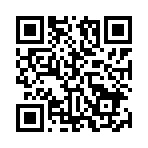 Разрешение на строительство, ввод объекта в эксплуатацию
ДЕППРОСТРАНСТВЕННОГО РАЗВИТИЯ И АРХИТЕКТУРЫ ЮГРЫ:
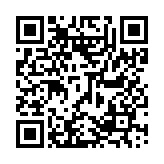 Получение разрешения на строительство
Получение разрешения на ввод объекта в эксплуатацию
Подключение к инженерным сетям
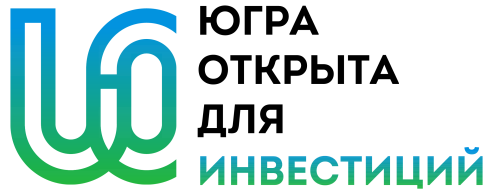